Memory
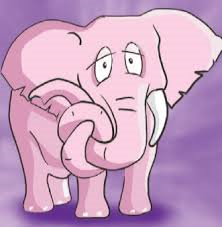 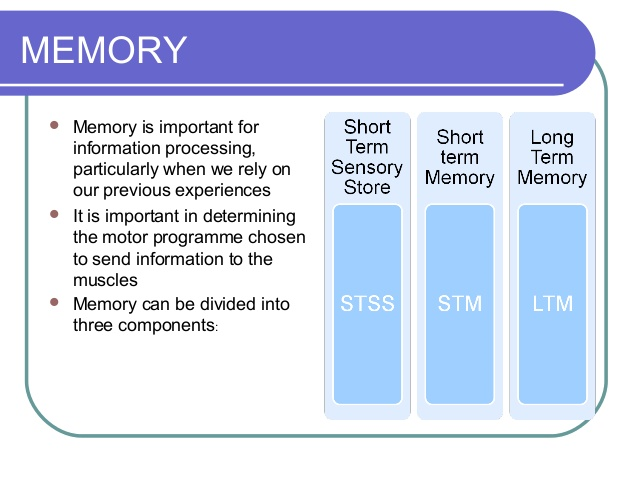 Memory
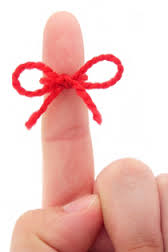 Three stores in memory
Short Term Sensory store
Short Term Memory
Long Term Memory 
Three processes in memory
Encoding (putting information into a store)
Maintenance (keeping it ‘alive’)
Retrieval (finding encoded information)
STSS
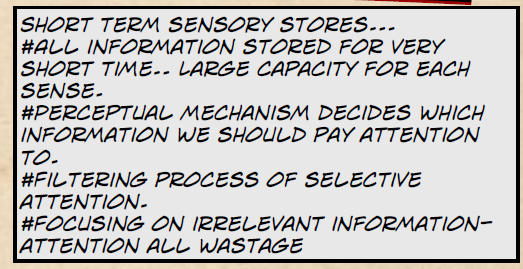 STM
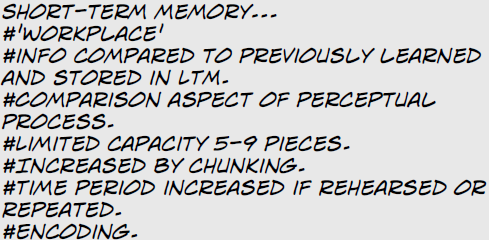 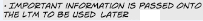 Improving STM
How can we improve our STM?
Page 91
Players in a team game will use their skills to play effectively. Explain how players use their short-term memory to perform skills during a team game.
Receives information

Selective attention filters information 

DCR process 

Decisions making/thinking

Receives information from Long Term Memory 

Initiates movement (through effectors)
LTM
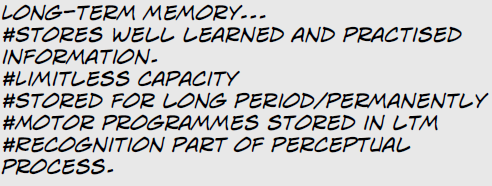 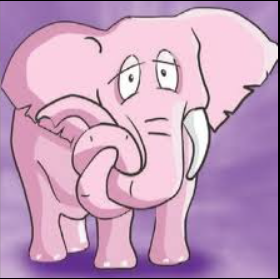 Retrieving information
Using the LTM involves the process of retrieval of information and passing it into the STM.
Retention and retrieval of information from LTM is influenced by…..
Pg 91
Multi-store model of memory
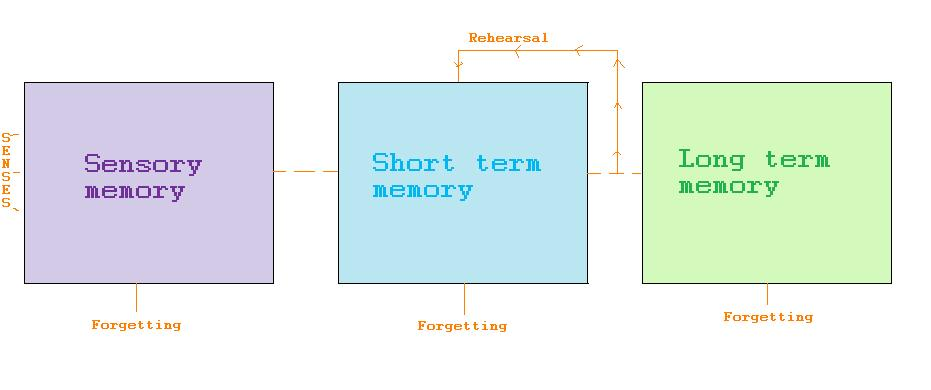 Information from any of the senses enter the sensory memory, where they are either forgotten about of enter into the short term memory.

Once in the short term memory, rehearsal is needed to retain the information in the short term memory otherwise the information will be lost.

If the information is rehearsed it will also help the information enter the long term memory where it could remain for anything between 2 and 100+ years.

Memory is fragile meaning that it is easy for information to be lost.
In practise …
Performer faced with new situation
Stimuli passed from STM to LTM
Is there a comparison with previous experiences? If so recognised and quick response
If new skill, motor programme formed this may take time
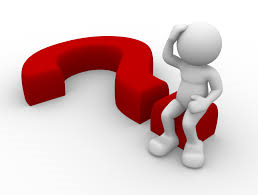 Strategies to improve memory
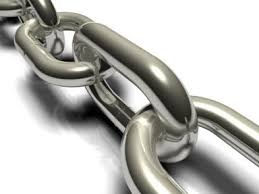 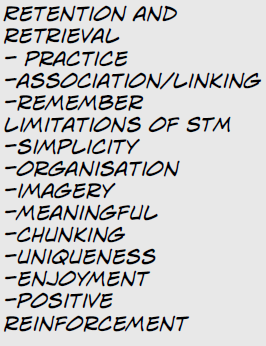 Homework
Text book 92-93 Makes notes about chaining and mental rehearsal.

2) Revision of everything we have done so far in this section:
-Skill
-Ability
-Skill Classification
-Information processing
-Memory
Progress test  (Tues 20th  October) Nearly two weeks!!

Remember Thursday P4 Section B-Bring your folder with all section B work in!